Игра –путешествие «Веселая экономика»
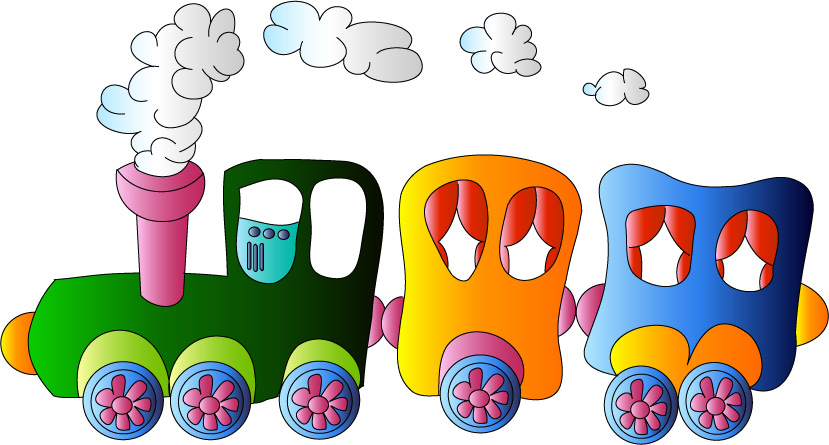 Жбанова Е.В. ,учитель экономики МБОУ Кочуновской ООШ
Пункт отправления
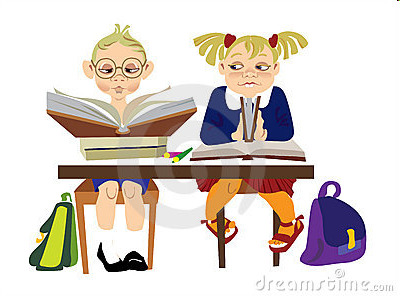 Ответ
Искусство ведения домашнего хозяйства
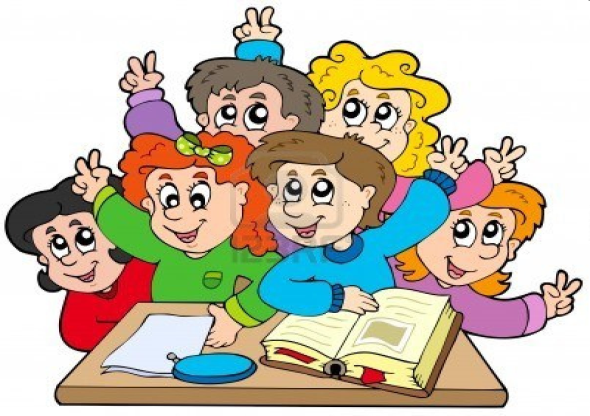 Станция «Загадочная»
Станция «Древнегреческая»
На острове Тао-Рао деньгами служили акульи зубы, раковины и перья редкой птицы. За один акулий зуб  давали 3 раковины. Одна раковина равнялась  2 перьям. Посмотрите на рисунок. Как вы думаете кто из воинов самый богатый?
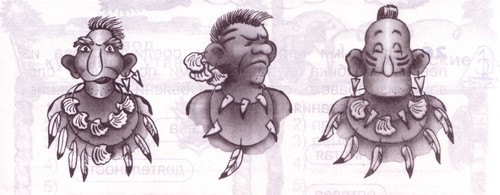 Станция «Бережливая»
Выберите из приведенных ниже примеров те, которые говорят о проявлении людьми бережливости.
1. Морозной зимой в квартире не заклеены щели в оконных рамах.
2. Подростки вырезают ножом свои имена на скамейке в парке.
3. Бабушка вяжет из старого поношенного шерстяного свитера носки.
4. В мусорном контейнере валяются куски хлеба.
5. Дети ремонтируют книги в библиотеке.
6. Соседи старые газеты сдают в пункт приема макулатуры.
7. Молодые люди делают на стенах домов и заборов надписи и рисунки.
8. Школьники очищают водоемы от мусора.
9. Из плохо закрытого крана капает вода.
10. Из зачерствевшего хлеба сестра приготовила сухарики.
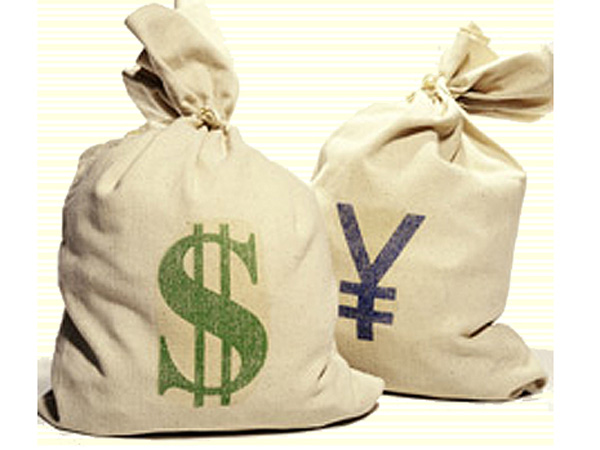 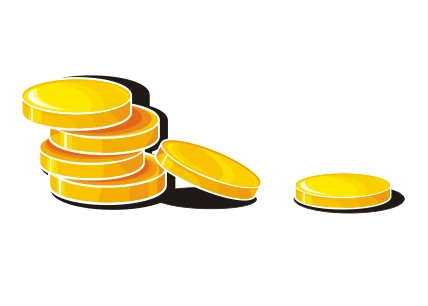 Станция «Сберегательная»
Станция «Веселая»
Расскажите про покупки,Про какие про покупки?Про покупки, про покупки,Про покупочки мои.
Станция «Игровая»
Из слова ЭКОНОМИКА составьте как можно больше слов — нарицательных существительных в начальной форме.
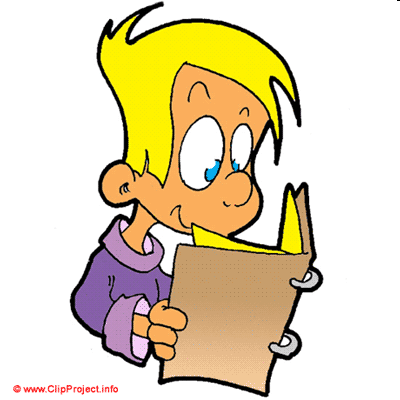 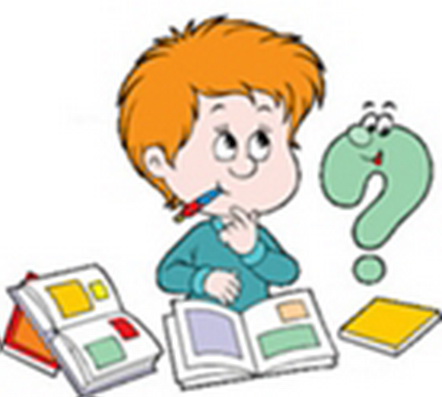 Станция «Задачная»
1. Иван Иванов увидел, что в Астрахани черная икра продается по 2 рубля за фунт. Он купил икры на 110 рублей, привез ее в Нижний Новгород и продал там по 3 рубля за фунт. Сколько денег получил Иван, если 5 фунтов икры он съел в дороге?  
2. Иван Иванов купил в Африке 20 страусиных яиц по 2 рубля за штуку. Пока он вез их, из каждого яйца вылупился страусенок. Страусят Иван продал по 5 рублей за штуку. На сколько больше денег Иван получил, чем потратил?
Станция «Задачная» Ответ
1. 150 рублей
2.  на 60 рублей
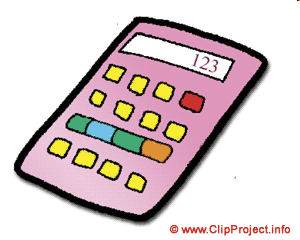 Станция «Творческая»
Придумайте и нарисуйте свою монету.
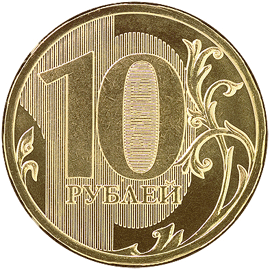 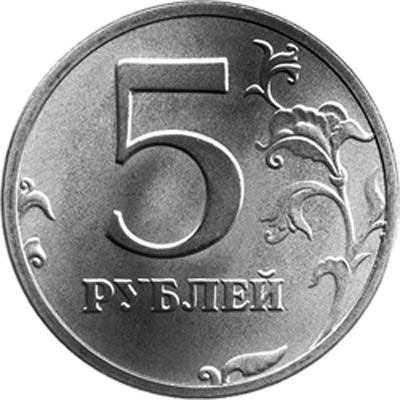 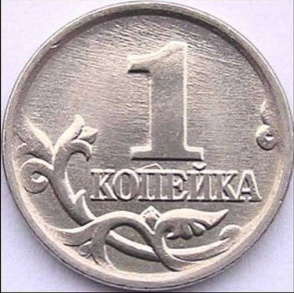 Станция прибытия
Их делают из разного материала. У одних людей их много, а у других мало. В разных странах их называют по-разному.
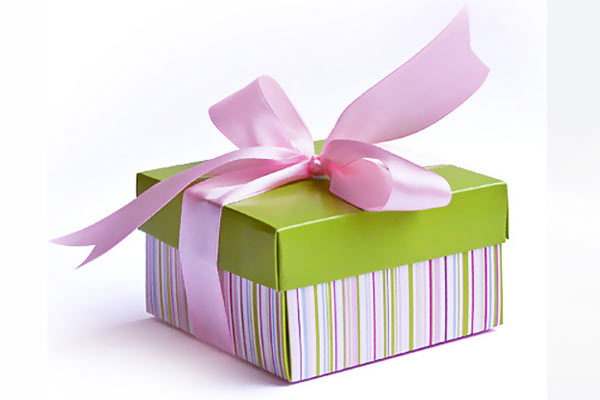 Что в коробке?